PSA Masterclass 1Prescription review (REV) questionsplus tips
13th September and 4th October 2024
Patricia McGettigan
Head of QMUL CPT MBBS teaching
SPE 1 Results 2024
SPEs are a guide as to your relative standing in the cohort for CPT, your strengths & weaker areas. Masterclass work will greatly assist in honing skills for the PSA in January
 
Listen to Dr Kapil’s excellent SPE 1 review with answer explanations and discussion of therapy choice, question scoring and BNF use
https://qmplus.qmul.ac.uk/mod/kalvidres/view.php?id=2681959
QMUL students had a fantastic 2024 PSA436 students: 433 (99.3)% passed at first-sitAll passed second-sit
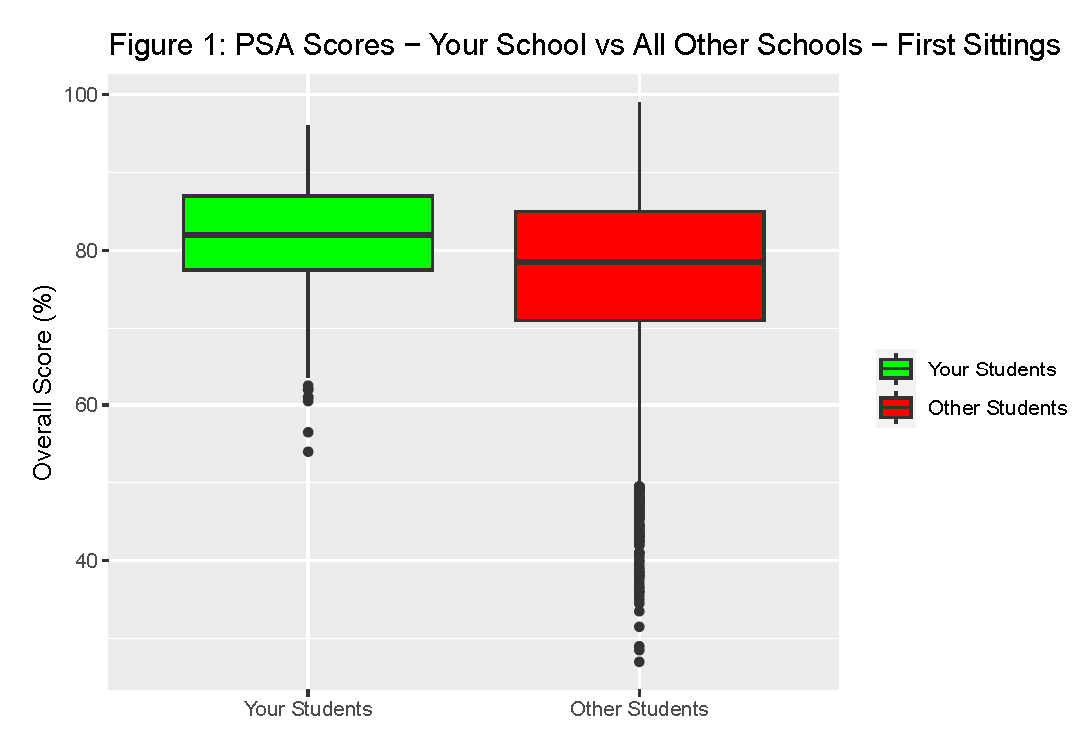 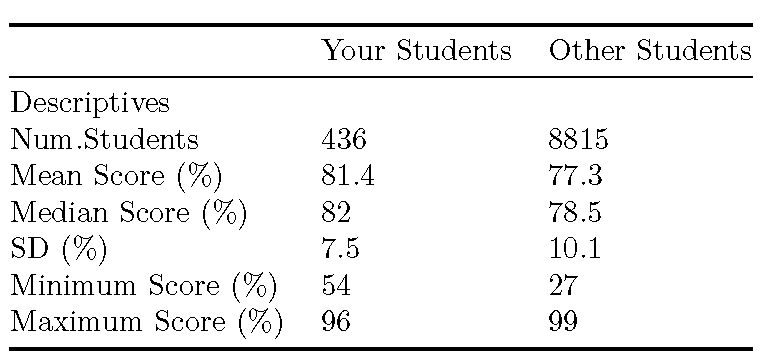 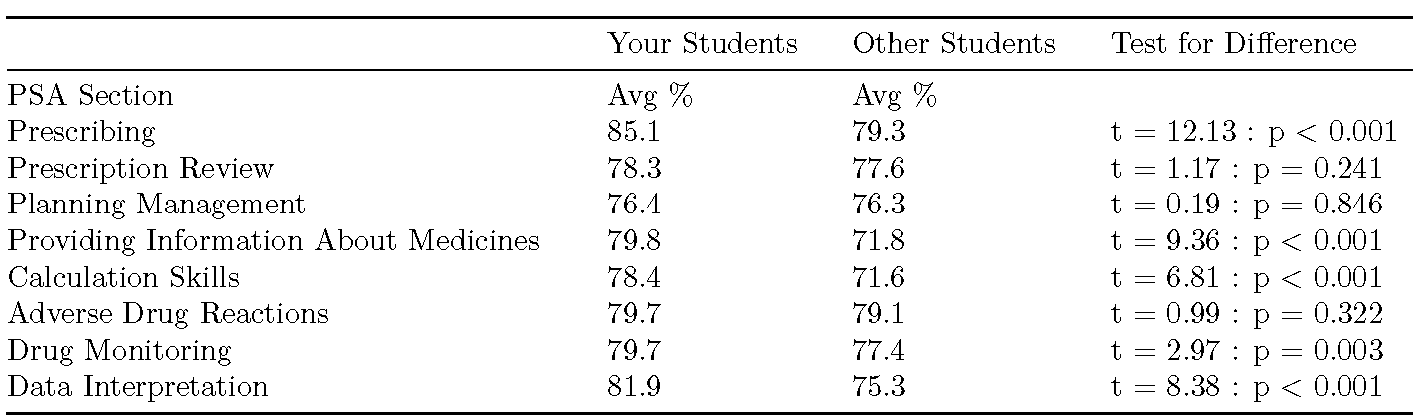 PSA Pass Score, 2024
59% - 61% depending on the paper
Every PSA question is standard set individually
Review (REV) questions in the PSA
We begin our Masterclasses with REV because everyone has had some prescription / medication review practice in  clinical placements, hospital and GP, since Year 3
High value PSA Q: 4 marks 
Official description 
Presents a prescription for review – that was written by someone else
Reasoning and judgement
You are asked to decide which components of the prescription are inappropriate, wrong / error, unsafe or ineffective
So: this requires you to spot 
Important drug / other interactions 
Serious dosing errors – dose, time, route
Caution/CI, e.g., allergy, renal impairment, pregnancy, medical hx 
Dose adjustments – kidneys, weight, child
Side effect risks for this particular patient
Total list of medicines for each question item ≥6. 
Some knowledge of common effects, adverse reactions and  interactions assumed - format provides flexibility to examine practical CPT as it applies often in clinical practice
Prescription Review Item
ID
REV000
This question item is worth 4 marks
You may use  the BNF at any time
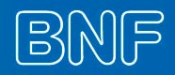 REV QUESTION VISUALRead the PSA blueprintdocumentOn QM+ Y5 CPT areavery useful as you prepare
Case presentation
A [age]-year-old [man/woman/child] presents to [location and situation] complaining of [symptom that might be used as the focus for one of the questions] etc. PMH. She/he has suffered from …. [describe any past medical history relevant to the scenario]. DH. She/he normally takes …. [list any current prescriptions]. SH. [include any relevant social history] His current regular medicines are listed (right). 
[Authors should try to adhere to this general layout but there is room for flexibility – the presentations should be fairly brief]
Use between 5 and 10 rows to create the list of drugs that will form the focus of Questions A and B
Question A
Select the [ONE/TWO prescription/prescriptions] that [is/are] [most likely to be a cause of/contains a serious dosing error/interact/is contra-indicated, etc.].
(mark [it/them] with a tick in column A)
Identify the correct answer(s) on columns A and B and justify in the answer box below
Question B
Select the [ONE/TWO prescription/prescriptions] that [is/are] [contra-indicated/most likely to be a cause of/contains a serious dosing error/interact/, etc.].
(mark [it/them] with a tick in column B)
Prescribing Skills Assessment – Prescription Review Question Item Example
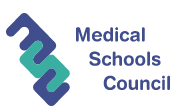 Masterclass 1 – format today
Questions today
Give each question a go – Don’t worry if you get it wrong 
Often you learn more 
Today is for exposure to REV style & getting a sense of what is being asked  
Not a knowledge test

Little time to use BNF in the PSA
PSA: 60 Q in 120min 
A REV Q has 2 sub-sections & each can ask about 1, 2, or 3 drugs; up to 4 drugs to consider in the whole Q; = time tight!

Work through the questions using the BNF (web version as per PSA) as reference
Unrefined questions today – not the PSA visuals format
Limited, bare bones case presentation
Some lists of medications may be ‘unexpected’ combinations (owing to patient’s PMH conditions)

Slides with Q + answers & notes will be on QM+ after the second running of Masterclass 1 on 4th October - plus extra slides for practice https://qmplus.qmul.ac.uk/course/view.php?id=2594
After today remember, CPT & prescribing integrates across all placements
Don’t consider CPT & prescribing in isolation – this is not what the PSA intends – it aims to benefit FY1 practice & patient care
Rewards familiarity with actual clinical practice, in the clinic / on the wards with your teams
Make sure to review notes & resources from your clinical placements in both Year 4 & Year 5, e.g., 
Year 5 GP – Sessions on prescribing in primary care; Core cases / discussion forum 
Year 4 – Specialty placements, especially those that will feature in the PSA
Elderly Care, Ob/Gyn, Paeds, Psych
Drug dose, timing, frequency, route
(84M) PMH: Asthma, atrial fibrillation, benign prostatic hypertrophy, hypothyroidism	Investigations: Normal renal and liver functionSelect the prescription with a prescribing error
Apixaban 25 mg orally twice daily
Digoxin 125 microg orally daily
Finasteride 5 mg orally daily
Fostair NEXThaler® 200/6 (200 micrograms beclomethasone, 6 micrograms formoterol) two inhalations twice daily
Levothyroxine 75 micrograms orally daily
(54M) PMH: Hypertension, type I diabetes, benign prostatic hypertrophyInvestigations: Normal renal and liver functionSelect TWO prescriptions that contain a prescribing error
Amlodipine 10mg orally daily
Bisoprolol 5mg orally daily
Digoxin 125 micrograms orally daily
Humalog (insulin lispro) 20 units at night 
Levemir (insulin detemir) 10 units with each meal
Tamsulosin 400 micrograms orally daily
Can’t remember the difference between Humalog and Levemir? Lispro vs Detemir? Aspart? Degludec? Humulin M3? Search BNF using any of the names in the QSafe swift practice; Simplifies (your) life;
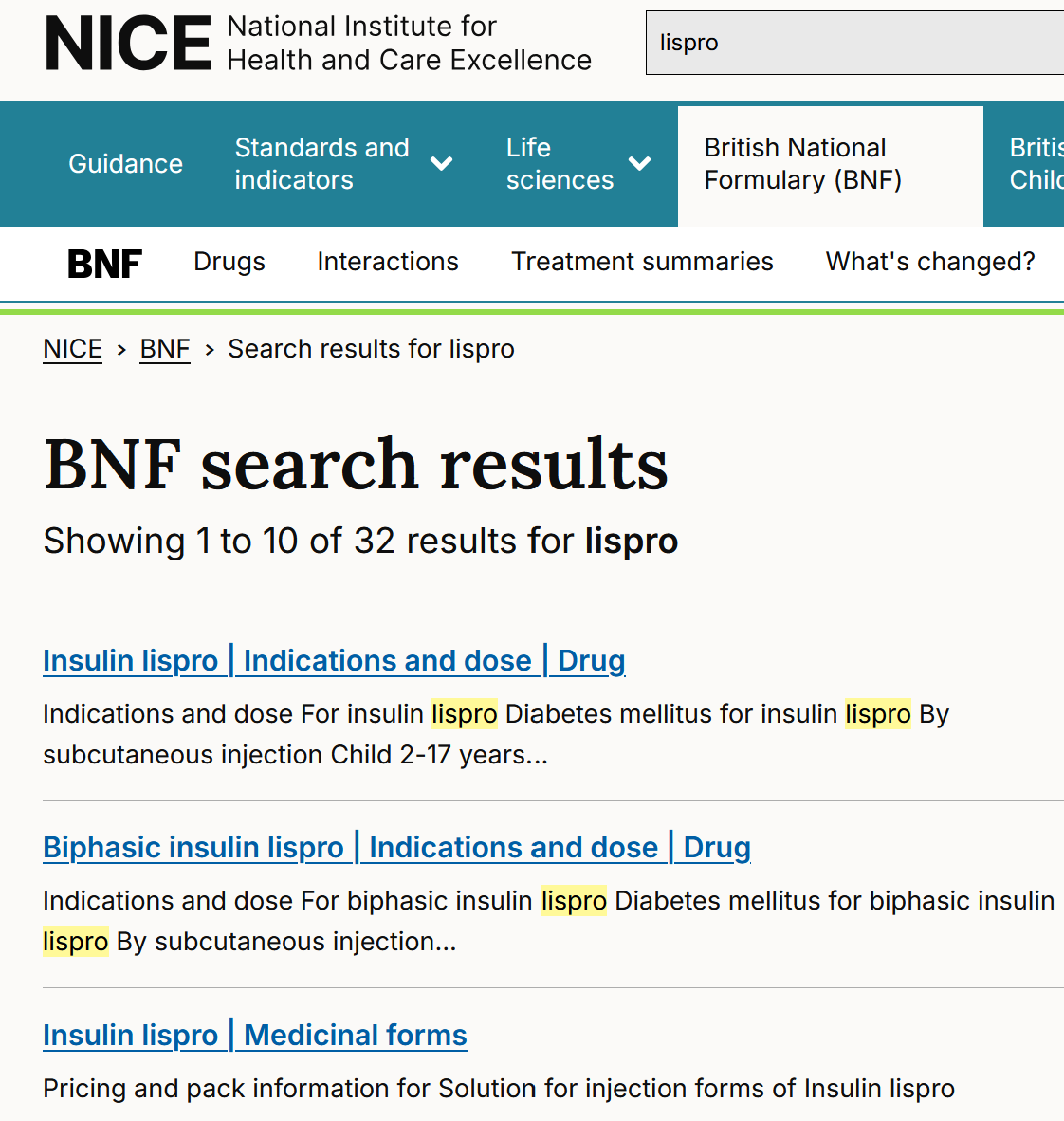 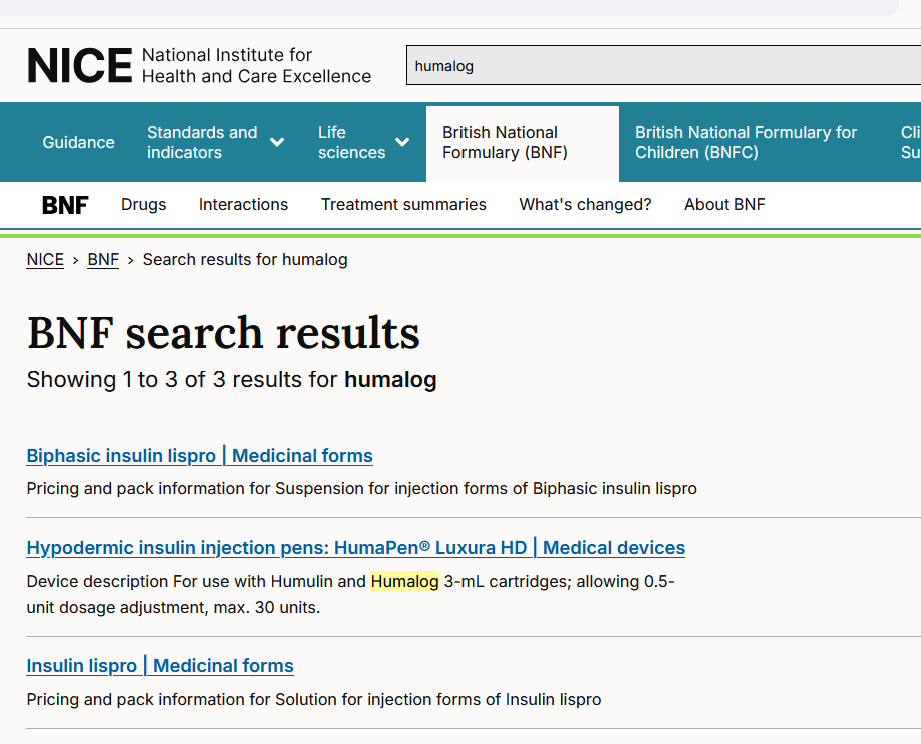 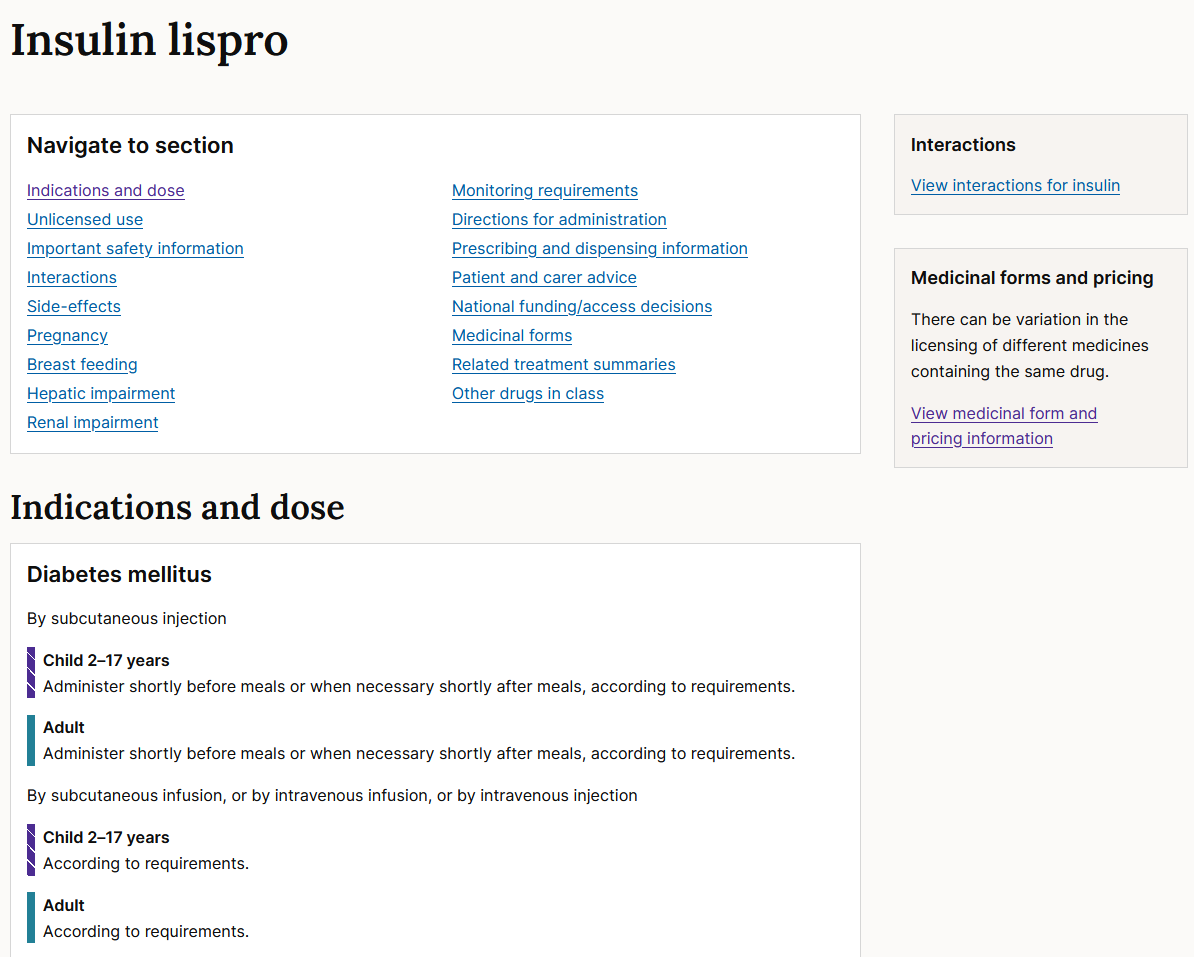 May find the information via 
‘Indication & Dose’ route if ‘Medicinal Forms’ is not helpful
Or
Via ‘Medicinal Forms’ route if Indication & Dose info is not helpful (next slide)
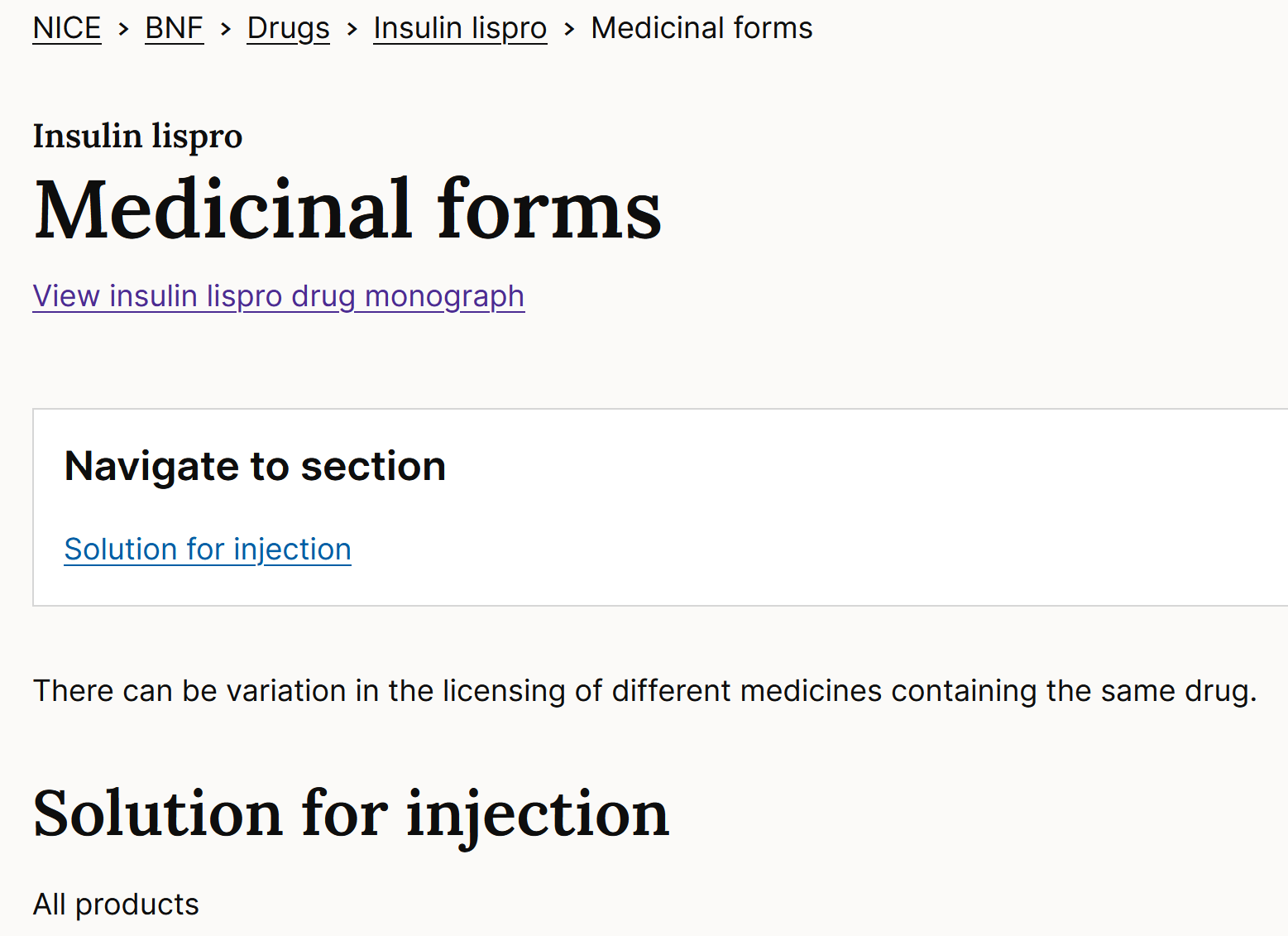 Can’t remember the difference between Humalog and Levemir? Lispro vs Detemir? Aspart? Degludec? Humulin M3? Insulin I?
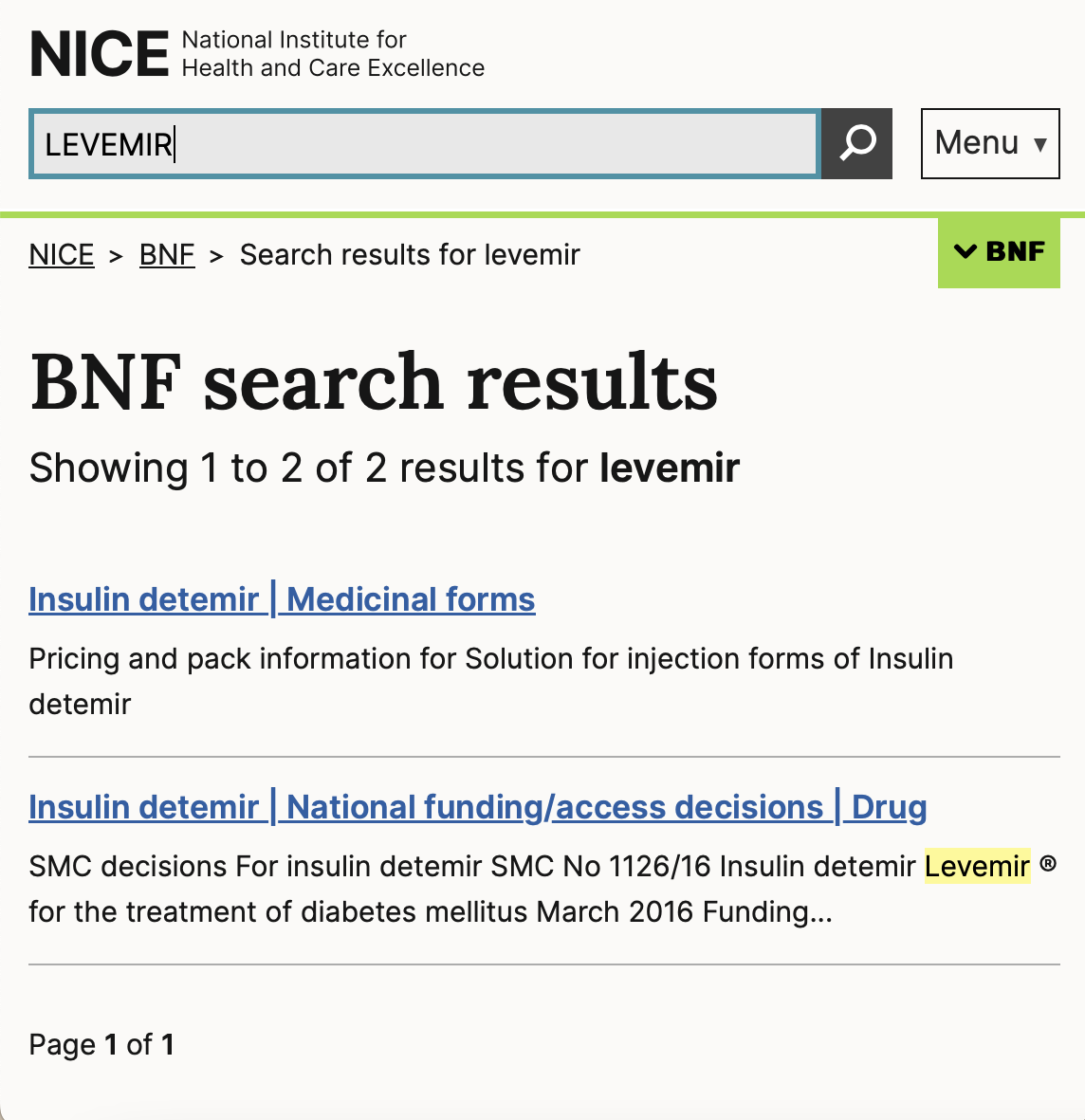 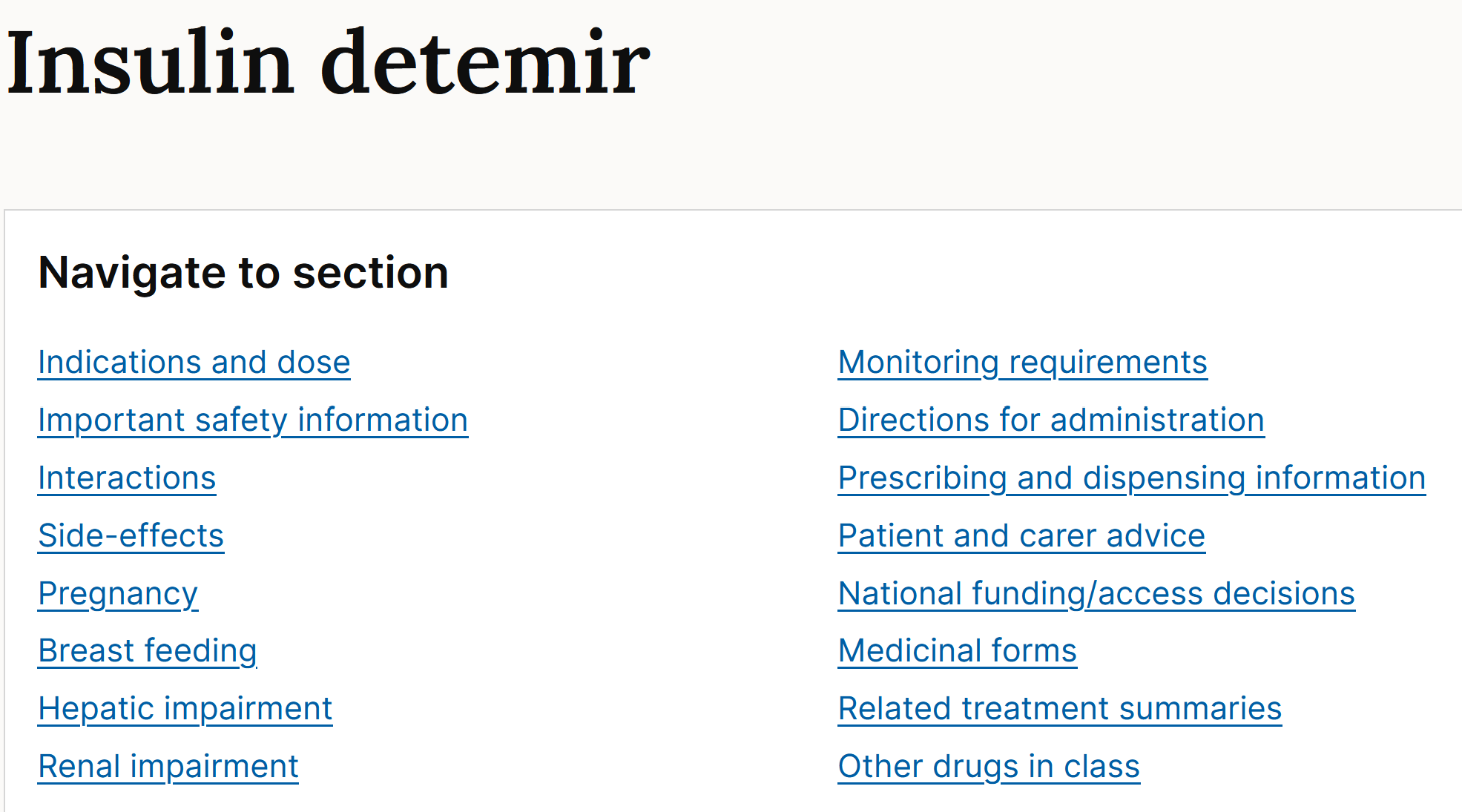 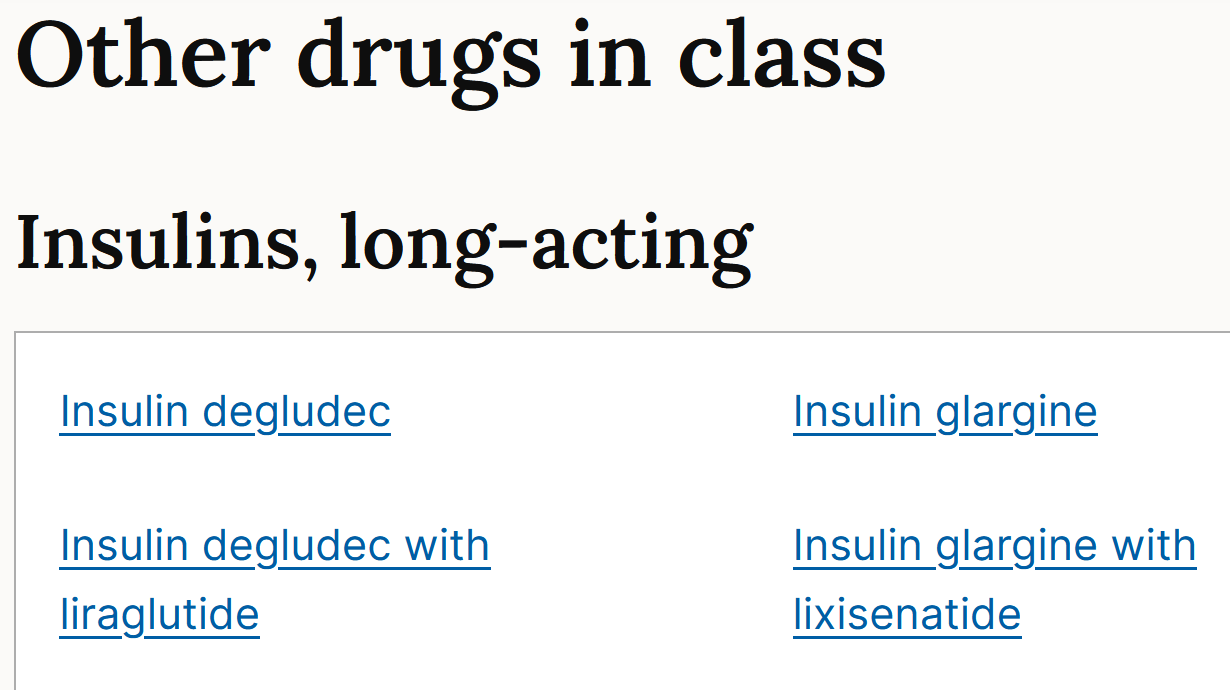 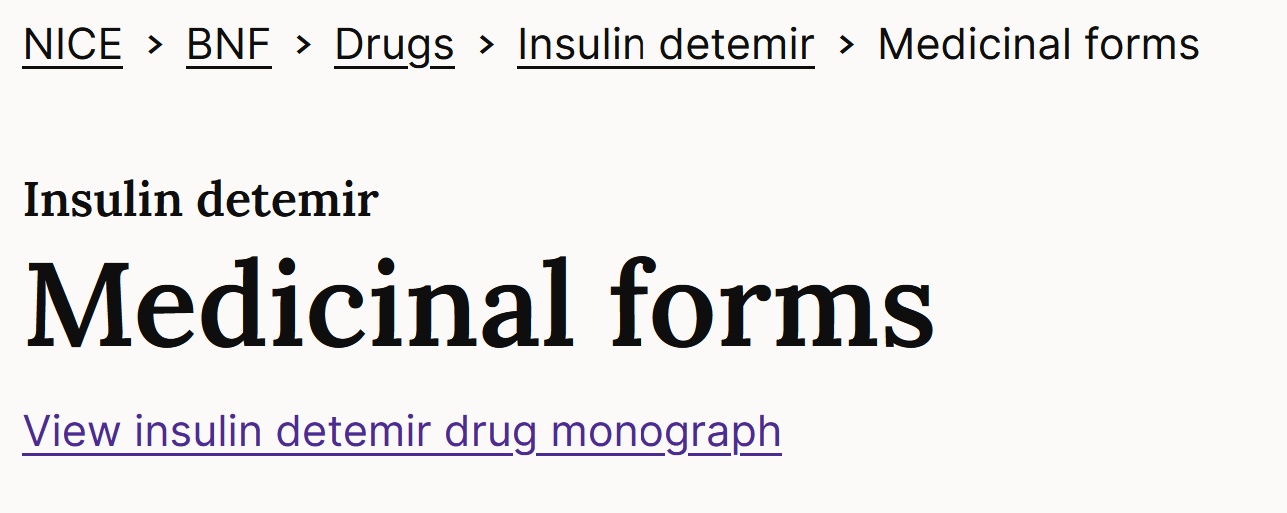 (65F) Admitted with systemic fungal infectionPMH: Hypertension, GORD, bipolar disease, osteoporosisInvestigations: Mg2+ 0.4 mmol/L (0.7-1.0)Select THREE prescriptions that are most likely to increase the risk of hypomagnesaemia
Alendronic acid 70 mg orally weekly
Amlodipine 5 mg orally daily
Amphotericin 60 mg intravenously daily
Indapamide 2.5 mg orally daily
Lansoprazole 30 mg orally daily
Olanzapine 20 mg orally daily
Senna 15 mg orally nightly
(82M) Called back to GP because routine blood results show hyponatraemiaPMH: Atrial fibrillation, depression, hypercholesterolaemia, hypertension, type II diabetesSelect TWO prescriptions that are most likely to increase the risk of hyponatraemia
Amiloride 5 mg orally daily
Amlodipine 10 mg orally daily
Atorvastatin 80 mg orally daily
Citalopram 20 mg orally daily
Digoxin 62.5 micrograms orally daily
Indapamide MR 1.5 mg orally daily
Metformin MR 1 g orally twice daily
Valsartan 80 mg orally daily
Warfarin 3 mg orally daily (INR 2-3)
(78M) Carers note persistent cough, more breathless than usualPMH: AF, Anxiety, COPD, GORD, Recurrent UTIsExam: Marked tremor; mild ankle oedema; persistent cough; bilateral inspiratory cracklesSelect the three prescriptions most likely to be associated with his tremor
Beclomethasone inhaler 400microg inhaled twice daily
Digoxin 125microg orally daily
Furosemide 20mg orally daily
Haloperidol 1.5mg orally at night
Nitrofurantoin 100mg orally at night
Omeprazole 20mg orally daily
Salbutamol 2.5mg nebulised as needed
Theophylline 200mg orally twice daily
(78M) Carers note persistent cough, more breathless than usualPMH: AF, Anxiety, COPD, GORD, Recurrent UTIsExam: Marked tremor; mild ankle oedema; persistent cough; bilateral inspiratory cracklesSelect the one prescription most likely to be associated with his respiratory symptoms
Beclomethasone inhaler 400microg inhaled twice daily
Digoxin 125microg orally daily
Furosemide 20mg orally daily
Haloperidol 1.5mg orally at night
Nitrofurantoin 100mg orally at night
Omeprazole 20mg orally daily
Salbutamol 2.5mg nebulised as needed
Theophylline 200mg orally twice daily
Renal and hepatic dysfunction
(74M) Admitted for acute pulmonary oedema secondary to heart failurePMH: CKD stage III, type II diabetes mellitus, ischaemic left ventricular dysfunction Investigations: eGFR 40 (stable) [normal range  >60 ml/min/1.73m² ]Select ONE of his admission prescriptions that needs dosing review
Atorvastatin 80 mg orally daily
Canagliflozin 300 mg orally daily
Candesartan 32 mg orally daily
Carvedilol 25 mg orally 12hrly
Enoxaparin 40 mg subcutaneously daily
Furosemide 80 mg intravenously twice daily
Metformin MR 1g orally twice daily
Paracetamol 1g orally as required (max 4g/day)
Spironolactone 25 mg orally daily
(74M) Admitted for acute pulmonary oedema secondary to heart failurePMH: CKD stage III, type II diabetes mellitus, ischaemic left ventricular dysfunction Investigations: eGFR 20 (stable) [normal range  >60 ml/min/1.73m² ]Select TWO prescriptions that should be stopped
Atorvastatin 20 mg orally daily
Candesartan 32 mg orally daily
Carvedilol 25 mg orally 12-hrly
Heparin 5000 units subcutaneously daily
Furosemide 80 mg intravenously twice daily
Metformin MR 1g orally twice daily
Paracetamol 1g orally as required (max 4g/day)
Spironolactone 25 mg orally daily
(54M) Admitted with spontaneous bacterial peritonitisPMH: Hepatitis C cirrhosis, neuropathic painInvestigations: Hb 134, WBC 19.5, Neut 17.1, Plt 245Na 141, K 4.1, eGFR 78INR 2.3, Bili 61, ALT 281, AlkPhos 108 Select ONE prescription that should be stopped
Omeprazole 20 mg orally daily
Paracetamol 1 g orally 6hrly
Pregabalin 50 mg orally 8hrly
Spironolactone 50 mg orally daily
Tazocin® (tazobactam/piperacillin) 4.5 g intravenously 8hrly
(54M) PMH: Arthritis, atrial fibrillation, stroke, depression, neuropathic pain, nose bleedsInvestigations: Hb 13.4 (11.5-17); WCC 5.2 (3-10); Plt 247 (150-400); Na 137 (132-139);  K 4.3 (3.5-5.3);  PT 21 (9-14); APTT  41 (23-37) Which of the options below, at usual therapeutic doses, is most likely to explain the abnormalities observed?
Aspirin 
Clopidogrel
Fluoxetine 
Gabapentin
Naproxen
Paracetamol
Tranexamic Acid
All of A-G contribute
None of A-G explain
Pregnancy and breastfeeding
(33F) seeking GP pre-conception advice re: drugs and pregnancyPMH: Dilated cardiomyopathy, asthma, type II diabetes mellitus, depressionSelect Two prescriptions that are most important to stop while trying to conceive
Bisoprolol 5 mg orally daily
Enalapril 10mg orally twice daily
Fostair® 200/6 (200 micrograms beclomethasone / 6 micrograms formoterol) one puff twice daily
Lansoprazole 30 mg orally daily
Metformin 850 mg orally three times a day
Salbutamol 200 micrograms inhaled as required
Sertraline 50 mg orally daily
Warfarin orally daily dose as per INR (Target 2-3)
Comorbidities -  Contraindication & cautions
(64F) Review in Neurology Clinic with new diagnosis of Parkinson’s diseaseOther PMH: Gout, hyperthyroidism, bipolar disorder, hypertension, rheumatoid arthritisSelect two prescriptions that are most likely to worsen the symptoms of her Parkinson’s disease
Allopurinol 100 mg orally daily
Carbimazole 15 mg orally daily
Felodipine 10 mg orally daily
Folic acid 5 mg orally weekly
Haloperidol 5 mg orally daily
Methotrexate 5 mg orally weekly
Metoclopramide 50 mg orally as required (max 8hrly)
The specialist pain team recommends Mr XY, 44y, should be commenced on gabapentin for neuropathic pain.Other PMH: Type 2 diabetesWhich of the following is the most appropriate factor to consider in his background history when judging the benefit – risk balance of gabapentin for Mr XY.
He declines to be vaccinated for Strep pneumoniae
He has type 2 diabetes
He often takes ibuprofen for back pain 
He was heroin dependent in his early twenties
He was treated for bacterial meningitis 15y ago
(82M) PMH: Heart failure, ischaemic heart disease, type II diabetes mellitus, depression, chronic back painSelect TWO prescriptions that are most likely to increase the risk of acute heart failure
Aspirin 75mg orally daily
Atorvastatin 40mg orally daily
Bisoprolol 10mg orally daily
Codeine phosphate 30mg orally as required (max 6hrly)
Eplerenone 50mg orally daily
Ibuprofen 400mg orally 8hrly
Metformin 1G orally twice a day
Paracetamol 1g orally 8hrly 
Pioglitazone 30mg orally daily
Valsartan 80mg orally daily
QT prolongation
(62M) Admitted for community acquired pneumoniaPMH: Dilated cardiomyopathy, depression, epilepsy, gout, opioid dependenceInvestigations: ECG QTc 540msSelect THREE prescriptions that are most likely to increase the risk QT prolongation
Allopurinol 100 mg orally daily
Bisoprolol 5 mg orally daily
Carbamazepine 100 mg orally 12hrly
Co-amoxiclav 1.2 g intravenously 8hrly
Citalopram 40 mg orally daily
Clarithromycin 500 mg orally 12hrly
Enalapril 20 mg orally daily
Methadone 60 mg orally daily
(62F) Attends hypertension clinic. PMH: Depression, GORD, hypertension, rheumatoid arthritis, type II diabetes mellitus, Select THREE prescriptions that are most likely to contribute to her elevated blood pressure
Amlodipine 5 mg orally daily
Gliclazide 80 mg orally daily
Ibuprofen 400 mg orally three times daily
Indapamide 2.5 mg orally daily
Lansoprazole 30 mg orally daily
Metformin 500 mg orally three times daily
Methotrexate 7.5 mg orally weekly
Prednisolone 20 mg orally daily
Ramipril 10 mg orally daily
Venlafaxine 75 mg orally 12hrly
(62F) Attends GP for yearly diabetes (type II) review. Reports symptoms consistent with hypoglycaemiaPMH: GORD, hypertension, type II diabetes mellitus, schizophreniaSelect TWO prescriptions that are most likely to increase the risk of hypoglycaemia
Amlodipine 5 mg orally daily
Canagliflozin 200 mg orally daily
Glibenclamide 10 mg orally daily
Indapamide 2.5 mg orally daily
Lansoprazole 30 mg orally daily
Metformin 500 mg orally three times daily
Olanzapine 10 mg orally daily
Senna 15 mg orally nightly
(82F) Attends falls clinic. PMH: Hypertension, GORD, neuropathic pain, osteoporosis, rheumatoid arthritis, type II diabetes mellitus Select the prescriptions that are most likely to increase the risk of falls
Alendronic acid 70 mg orally weekly
Amlodipine 5 mg orally daily
Amitriptyline 25 mg orally in evening
Doxazosin 8 mg orally 12hrly 
Metformin 500 mg orally three times daily
Methotrexate 7.5 mg orally weekly
Omeprazole 40 mg orally daily
Prednisolone 20 mg orally daily
Zopiclone 7.5 mg orally nightly
Pregnancy risks
(34F) seeking GP pre-conception advice re: drugs and pregnancyPMH: Acne, hypothyroidism, rheumatoid arthritis, depression, cold-induced wheezingSelect TWO prescriptions that should be ceased while trying to conceive
Folic acid 5 mg orally weekly
Isotretinoin 15 mg orally 12hrly
Levothyroxine 100 micrograms daily
Methotrexate 10 mg orally weekly
Omeprazole 20 mg orally daily
Salbutamol 200 micrograms inhaled as required
Sertraline 50 mg orally daily
(54M) PMH: Benign prostatic hypertrophy, depression, hypertension, neuropathic pain, Type II diabetes mellitus.Investigations: Normal renal and liver functionSelect the prescription with a prescribing error
Gabapentin 300 mg orally three times a day
Indapamide MR 1.5 mg orally daily
Metformin MR 1 mg orally twice daily
Paracetamol 1 g orally as required (max 4 g/day)
Tamsulosin 400 microg daily
(65F) PMH: Diabetes, GORD, hypercholesterolaemia, hypertension, schizophrenia Investigations: Normal renal and liver functionSelect the prescriptions with a prescribing error
Atorvastatin 40 mg orally once nightly
Felodipine 5 mg orally once daily
Metformin MR 1 g orally twice daily
Olanzapine 20 mg orally daily
Omeprazole 200 mg orally daily
(54M) PMH: Osteoporosis, chronic hip pain, type II diabetesInvestigations: Normal renal and liver functionSelect the prescription with a prescribing error
Alendronic acid 70 mg orally weekly in morning
Atorvastatin 40 mg orally nightly
Fentanyl 12micrograms/hr patch transdermally, replace every 7 days
Metformin MR 1 g twice daily with meals
Ramipril 5 mg orally daily
(74M) PMH: Asthma, atrial fibrillation, benign prostatic hypertrophy, hypothyroidismInvestigations: Normal renal and liver functionSelect the prescription that contains a prescribing error
Apixaban 2.5 mg orally twice daily
Levothyroxine 75 mg orally once daily
Montelukast 10 mg orally once in evening
Salbutamol 200 micrograms inhaled as required
Tamsulosin 400 micrograms orally daily
(65F) PMH: Epilepsy, hypercholesterolaemia, hypertension, type II diabetes mellitusInvestigations: Normal renal and liver functionSelect the prescription with a prescribing error
Atorvastatin 20 mg orally once nightly
Carbamazepine 10 mg orally twice daily
Felodipine 5 mg orally once daily
Gliclazide 80 mg orally twice daily
Metformin MR 1 g orally twice daily
(54M) PMH: Ischaemic heart disease, type II diabetesInvestigations: Normal renal and liver functionSelect the prescription with a prescribing error
Atorvastatin 80 mg orally nightly
Bisoprolol 5 mg orally daily
Furosemide 80 mg orally nightly
Metformin MR 1 g twice daily with meals
Ramipril 5 mg orally daily
(54F) PMH: Depression, iron-deficiency anaemia, rheumatoid arthritis, type II diabetes mellitusInvestigations: Normal renal and liver functionSelect ONE prescription that contains a prescribing error
Alendronic acid 70 mg orally once weekly
Ferrous fumarate 210 mg orally three times a day
Folic acid 5 mg orally weekly
Gliclazide 120 mg orally twice daily with meals
Methotrexate 7.5 mg orally daily
Omeprazole 20 mg orally daily
Prednisolone 5 mg orally daily
Sertraline 50 mg orally daily